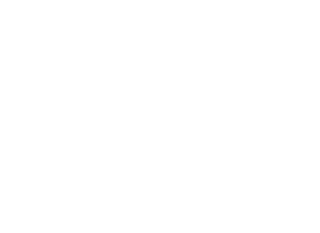 Smeta.Cloud
Сметы в любое время в любом месте
О сервисе
2
Smeta.Cloud — уникальный сервис, предоставляющий сметчикам удобную альтернативу традиционным сметным программам.


Основа Smeta.Cloud — облачная инфраструк-тура и программный комплекс Smeta.RU.


Теперь всё, что нужно для создания сметы — это ноутбук, интернет и Smeta.Cloud!
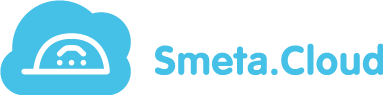 Структура сервиса
3
Сервис Smeta.Cloud объединяет в себе:


функциональные возможности Smeta.RU
непрерывно обновляемые нормативные базы;
вычислительную мощь современных серверов;
удобство и легкость облачных технологий.
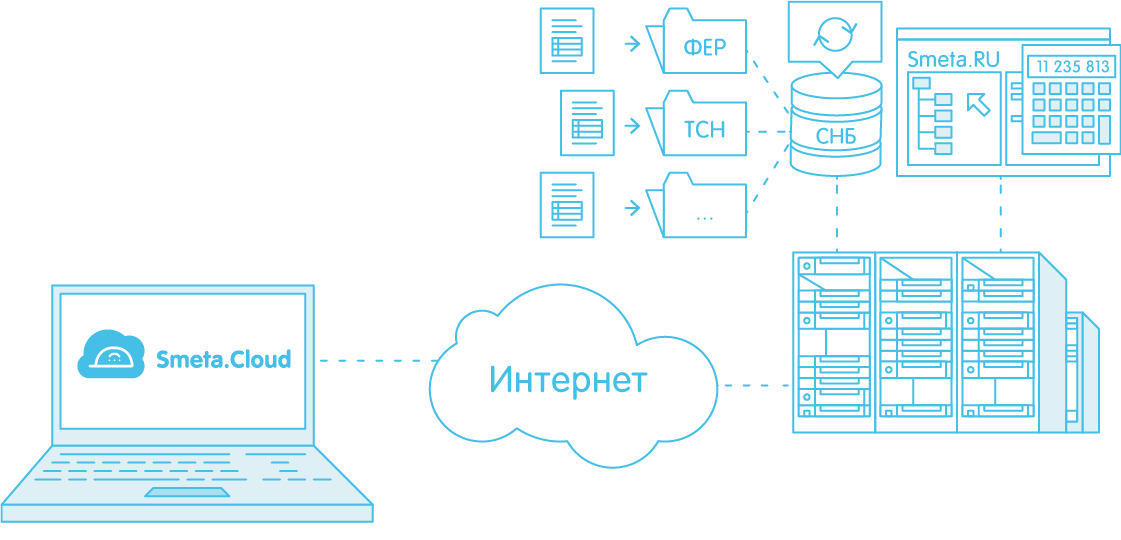 Преимущества сервиса
4
Функциональность
Smeta.Cloud позволяет использовать весь функционал программы Smeta.RU


Актуальность
Smeta.Cloud позволяет использовать в сметах актуальные версии нормативных баз
Мобильность
Smeta.Cloud позволяет работать со сметами везде, где есть интернет
Smeta.Cloud
Безопасность
Smeta.Cloud надежно защищает и хранит проекты пользователей
Статистика использования сервиса
5
36человек
В среднем в день в Smeta.Cloud работают:
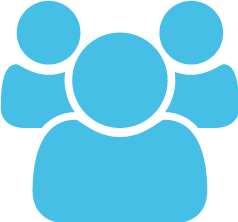 56минут
Среднее время работы пользователя:
55
Среднее количество срок в смете:
Средняя расход средств на составление сметы из 55 строк:
248рублей
Доступные актуальные СНБ
5
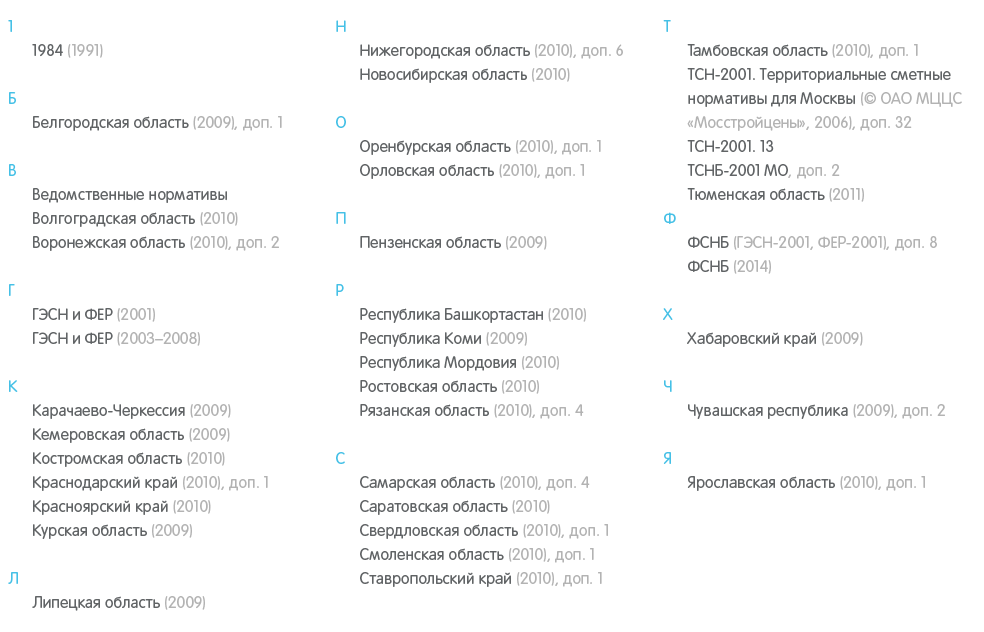 Доступные актуальные индексы
5
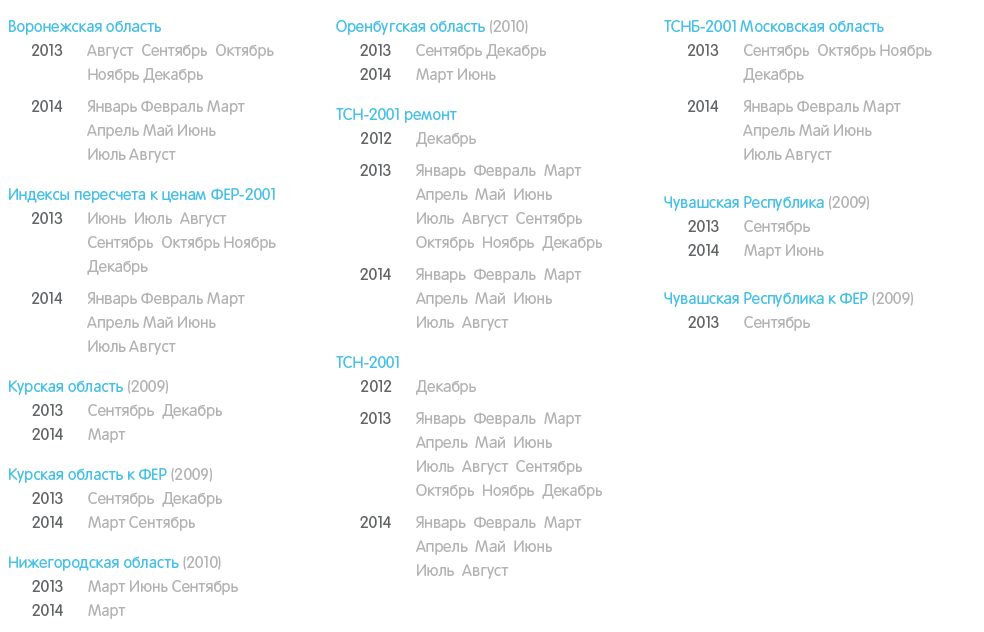 Доступные актуальные виды цен
5
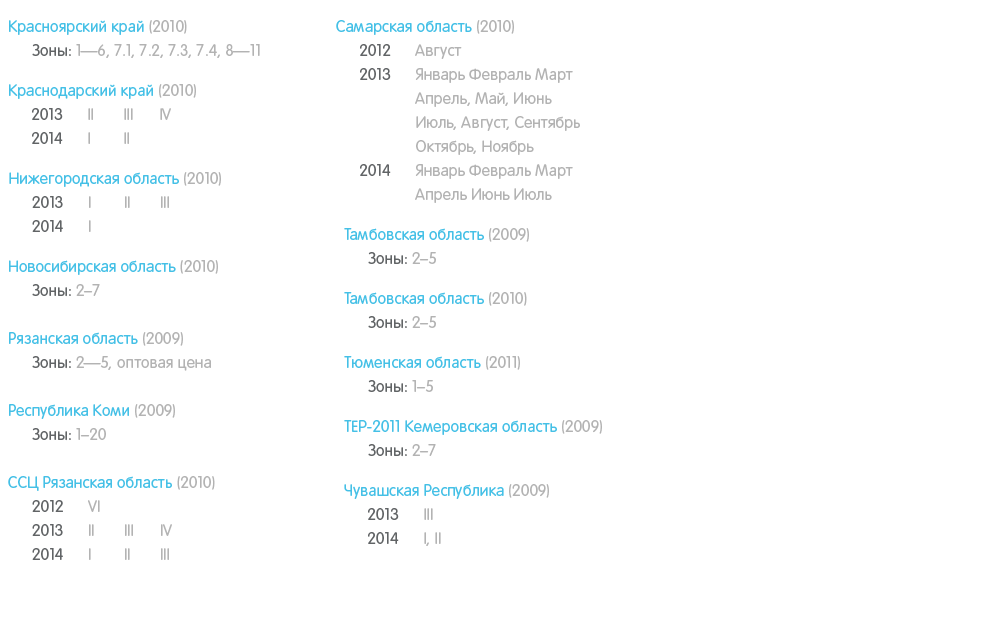 Текущая тарификация
10
Тариф "Прогрессивный" 
Поминутная тарификация!
Повременная оплата
	9:00–17:00
	17:00–9:00
Использование нормативов
Использование индексов
Использование ССЦ
Печать/экспорт
30 руб.
12 руб.
3 руб.
1 руб.
1 руб.
10 руб.
1 час
1 час
1 шт.
1 шт.
1 шт.
1 документ
Способы оплаты
10
Smeta.Cloud предоставляет удобные способы оплаты.
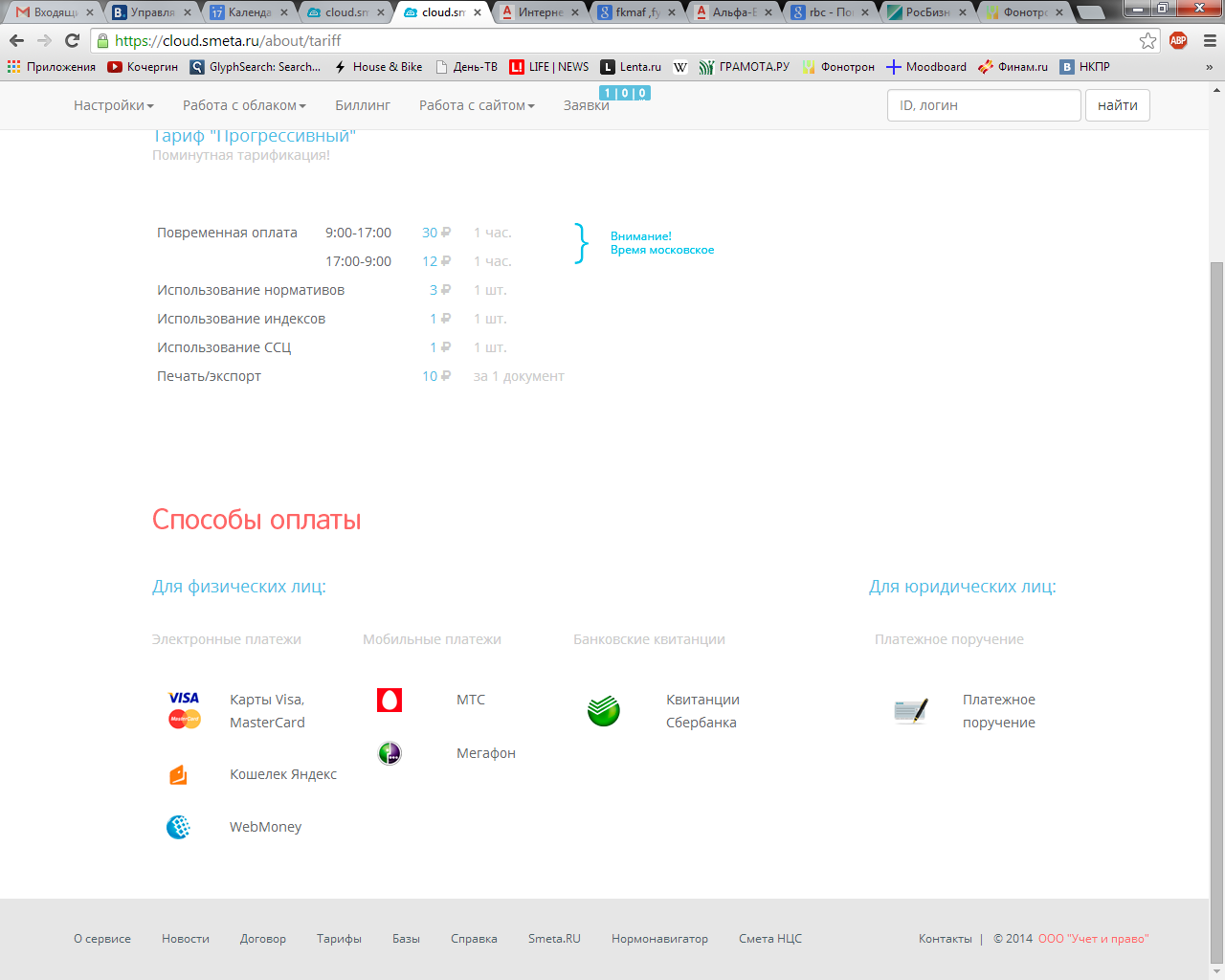 Информер счёта
10
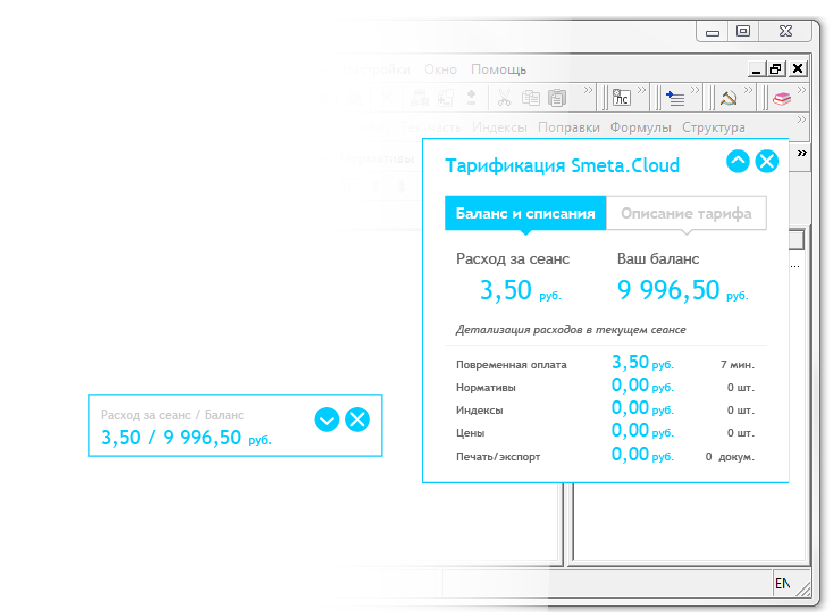 Благодаря простому и удобному информеру Smeta.Cloud, пользователи всегда могут следить за расходом средств в течение сеанса, а также получать информацию
по тарифному плану.
Развитие проекта:Smeta.Cloud для рабочих групп
12
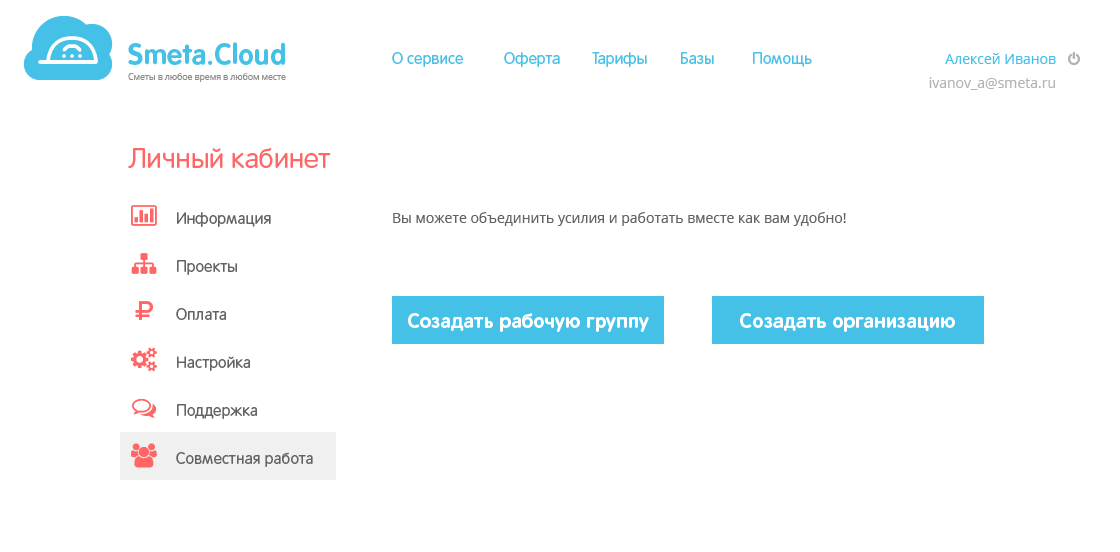 Развитие проекта: Smeta.Cloud Sync
12
Сервис Smeta.Cloud Sync позволит синхронизи-ровать и хранить объекты программы Smeta.RU на сервере Smeta.Cloud и работатьс ними где и когда угодно!
Перспективы развития: Биржа смет
13
Биржа смет позволит пользователям Smeta.Cloud зарабатывать благодаря разработанным ими типовым сметам, продавая их другим пользователям.


Суть очень проста:
Пользователь разработавший смету, размещает ее для скачивания за деньги.
Заинтересованные пользователи Платят автору за скачивание.
Соответственно, процент от сделок взымается самим сервисом Smeta.Cloud.
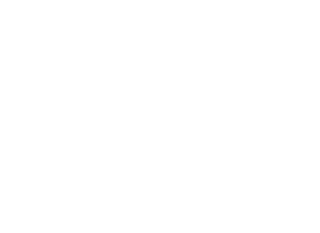 Спасибо за внимание!
http://cloud.smeta.ru